Неопределённая форма глагола
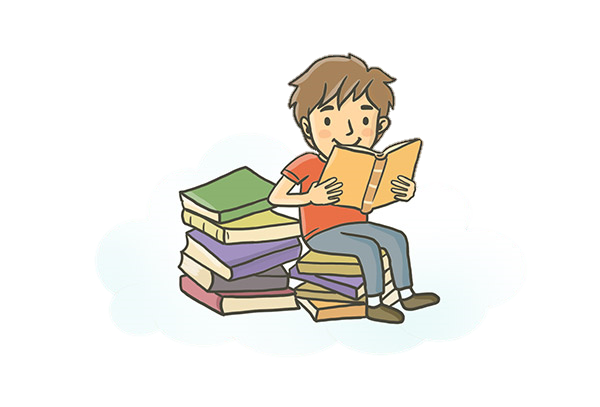 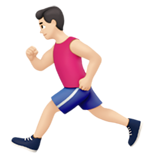 Учитель: Котова Людмила Винидиктовна
МОУ Лицей г. Фрязино
Данные словосочетания замените одним словом:
Оказывать помощь- 
Давать совет-
Издавать крик-  
Нести службу-
помогать.
советовать.
кричать.
служить.
Речь вести-не лапти плести.
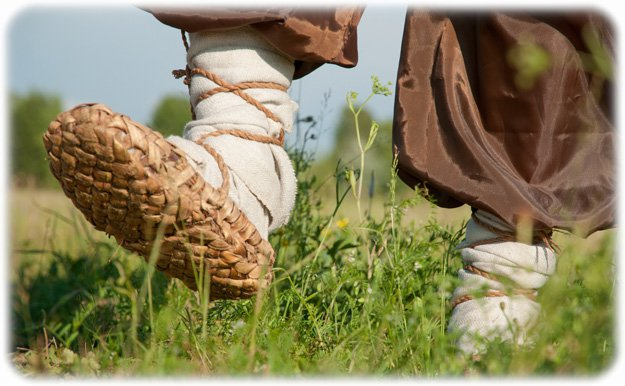 Неопределенная форма глагола.
Что делать?
Сказать
Читать
Просить
Хвалить
Что сделать?
Рассказать
Прочитать
Спросить
Похвалить
Найдите глаголы  в неопределенной  форме.
Пишут, говорил, наказывать, смотреть, появляться, плакать, выживать, поест, пьют, охраняет.
Поставьте оставшиеся глаголы в неопределенную форму.
пишут –
говорил –
поест – 
охраняет -
писать
говорить
поесть
охранять
От данных имен существительных образуйте глаголы  неопределенной формы.
смешить
Смех   -  
Помощь  -
Свет  - 
Свист  -
Плата  -
Письмо  -
Смотр  - 
Стрельба  -
Просьба  -
помогать
светить
свистеть
платить
писать
смотреть
стрелять
просить
Определи лишний глагол в каждой группе.
1. играть, гулять, думал, петь
2. читает, пишет, считает, дружить
3. привезти, привести, отпустил, вынести
4. рассказал, поссорил, расцвести, рассадил
Словарный диктант
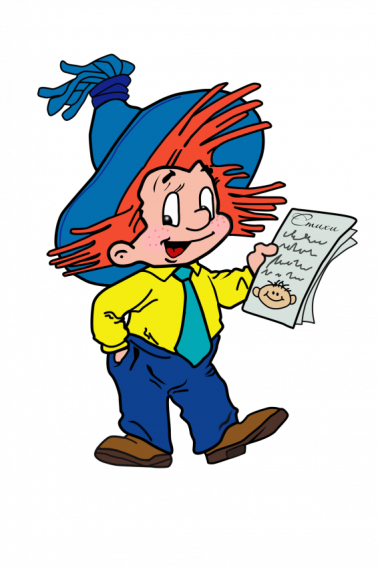 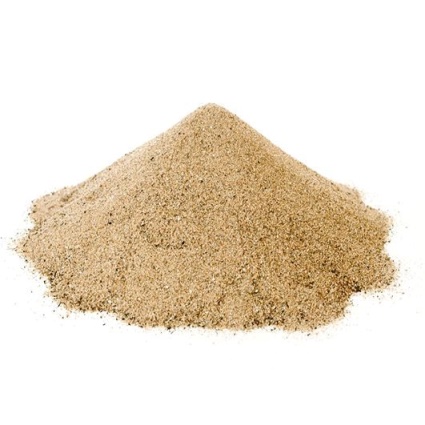 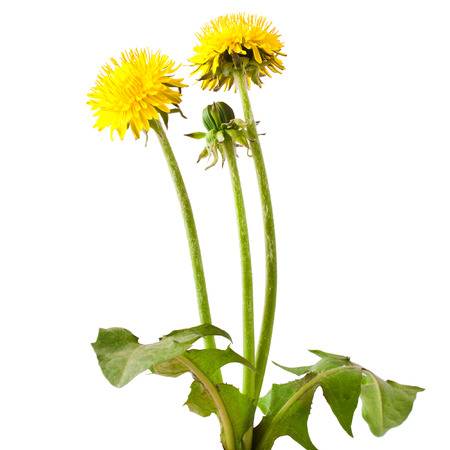 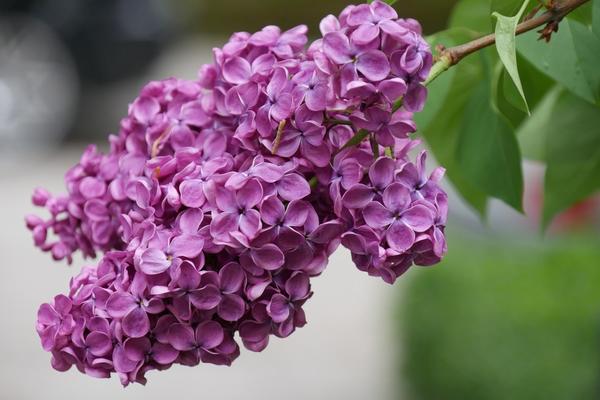 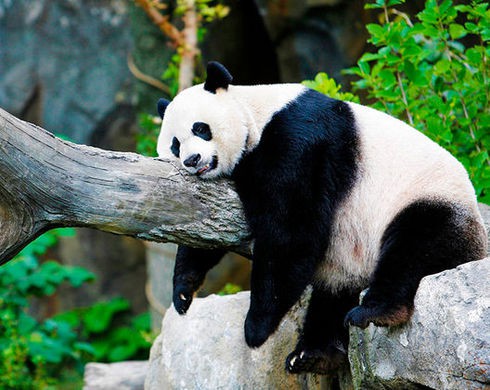 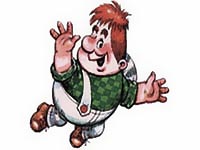 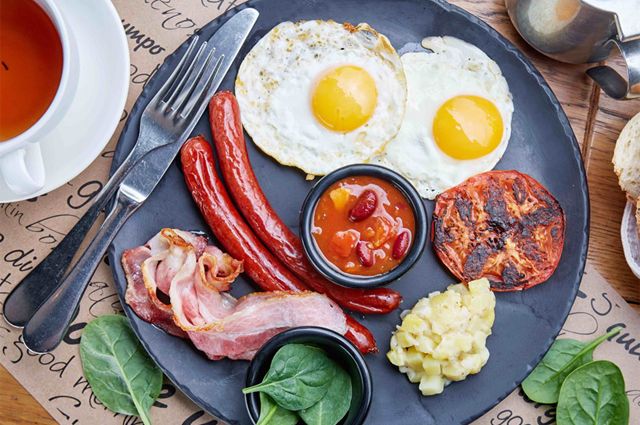 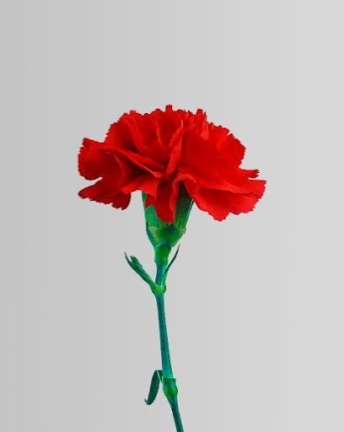 Словарный диктант
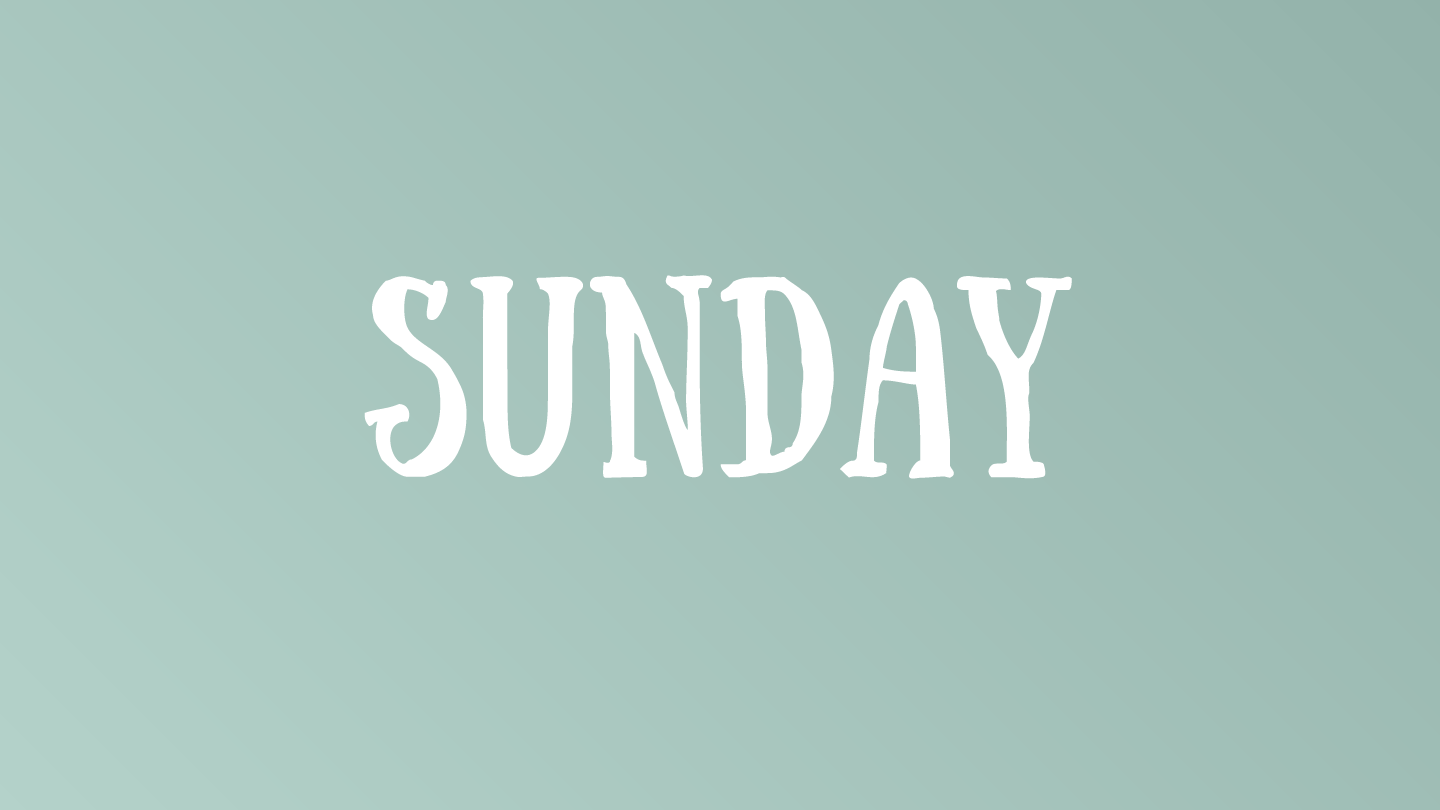 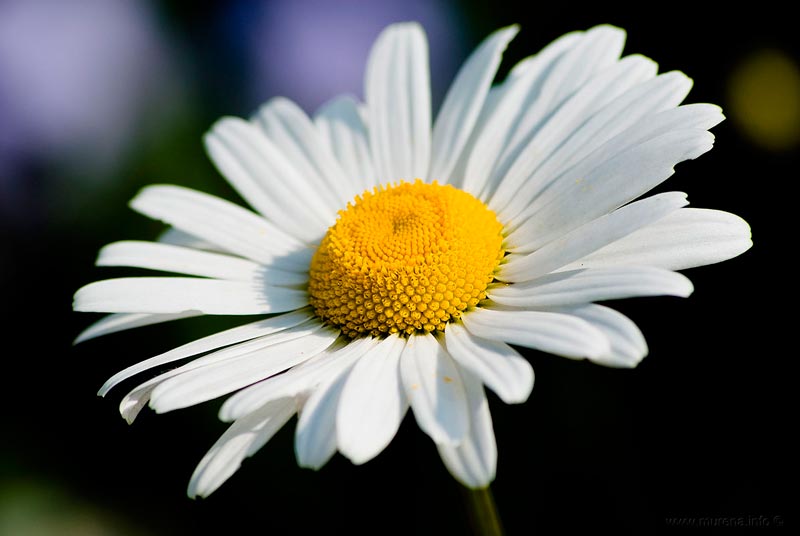 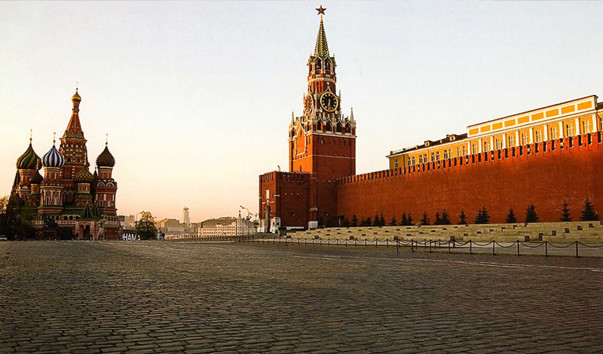 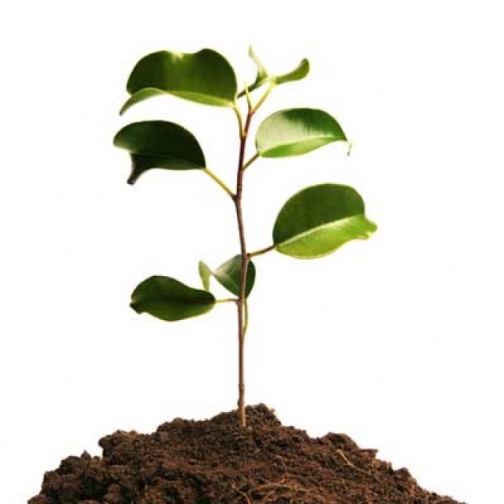 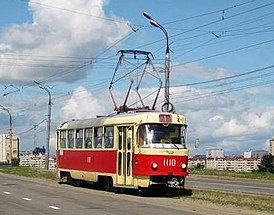 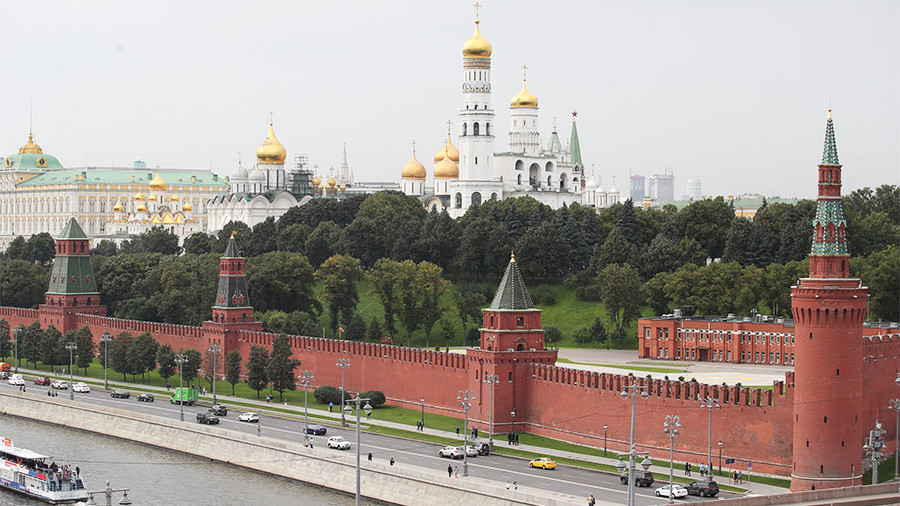 Спасибо за внимание.
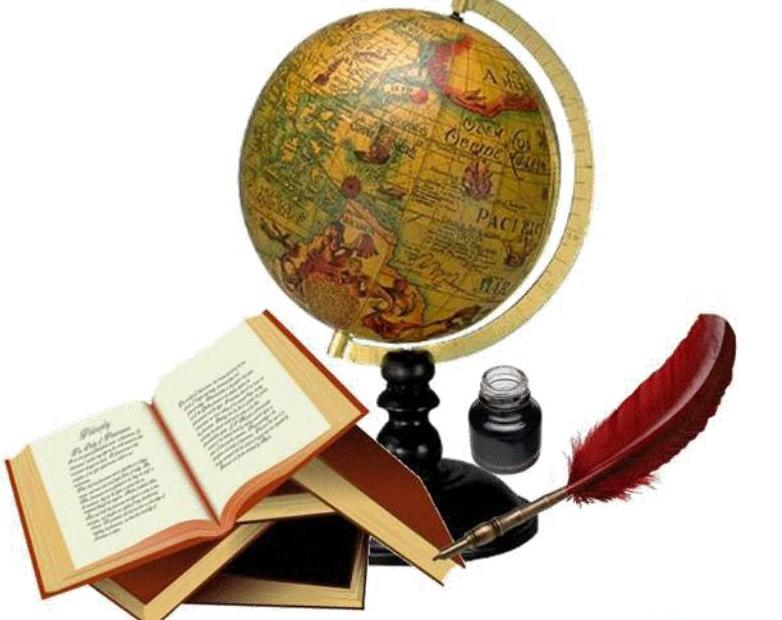